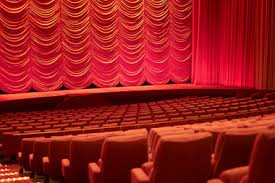 Le cinéma de la RDA
Kino in der DDR – DDR im Kino
„Lohnt es sich, die Hand voll alter, verdammt schöner DEFA-Filme aus dem Keller zu holen?“
	Egon Günther (DDR Regisseur), in der „Zeit“
Deutsche Film AG
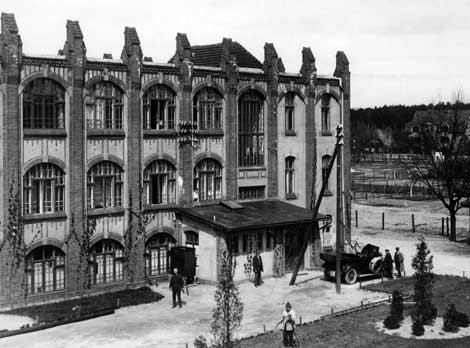 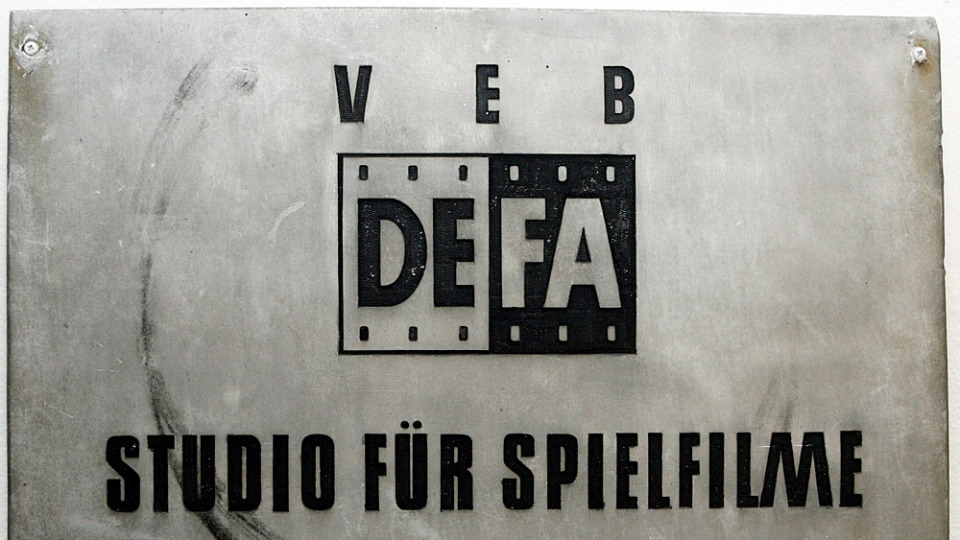 Gliederung
Die Geschichte der Deutschen Film AG
Die DEFA zwischen Regie und Regime
Die DEFA nach der Wende 1989
Ausblick : die DDR im Kino
Die Mörder sind unter uns
Die Mörder sind unter uns
Erscheinungsdatum : 1946
Dauer : 85 min
Schwarz-Weiß
Regie : Wolfgang Staudte 
Schauspieler :
Ernst Wilhelm Borchert (*1907 †1990)
Hildegard Knef (*1925 †2002)
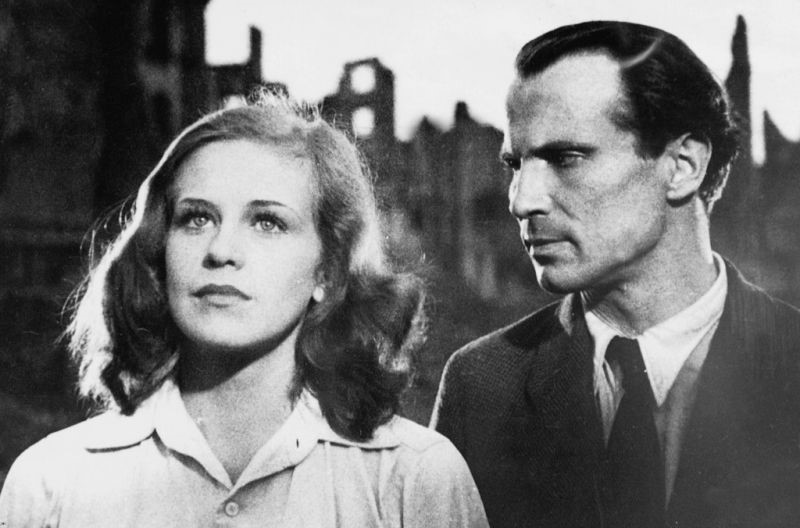 Das Beil von Wandsbek
Das Beil von Wandsbek
Erscheinungsdatum : DDR 1950/1951 
Dauer : 110 min
Schwarz-Weiß
Regie : Falk Harnack
Schauspieler : 
Erwin Geschonneck (*1906 †2008)
Käthe Braun (*1913 †1994)
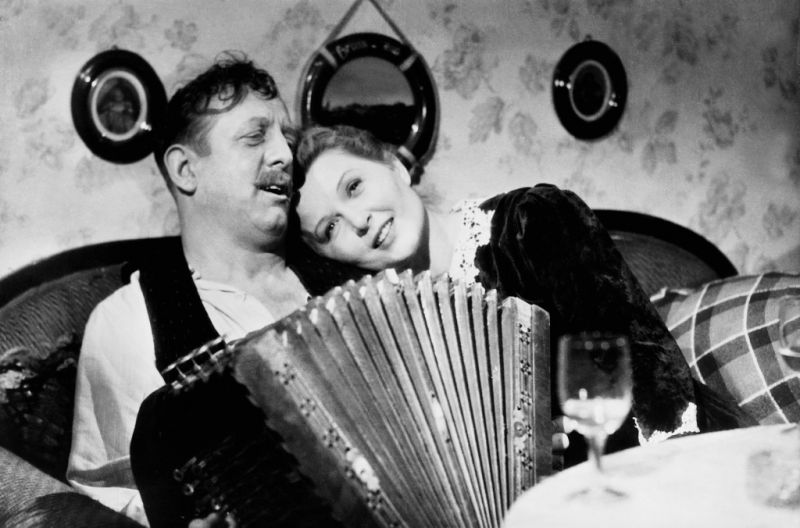 Die Sonnensucher
Die Sonnensucher
Erscheinungsdatum : DDR 1957/1958
Dauer : 111 min
Schwarz-Weiß
Regie : Konrad Wolf
Schauspieler :
Ulrike Germer (*1940)
Günther Simon (*1925 †1972)
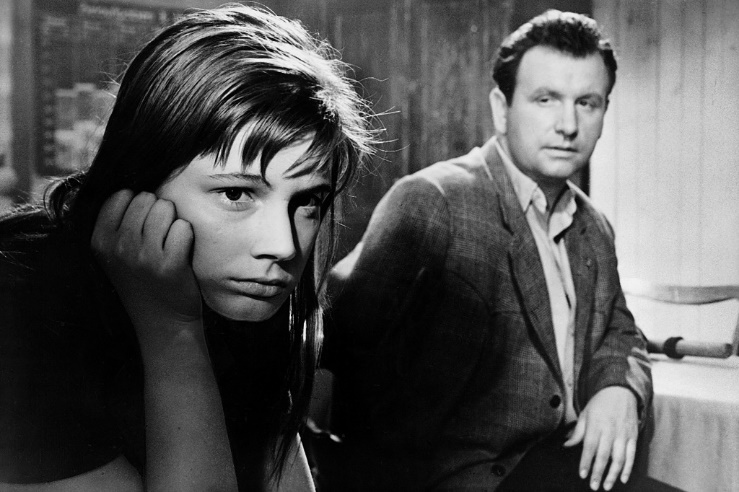 Berlin - Ecke Schönhauser
Berlin - Ecke Schönhauser
Erscheinungsdatum : DDR 1956/1957
Dauer : 81 min
Schwarz-Weiß
Regie : Gerhard Klein
Schauspieler :
Ekkehard Schall (*1930 †2005)
Ilse Pagé (*1939)
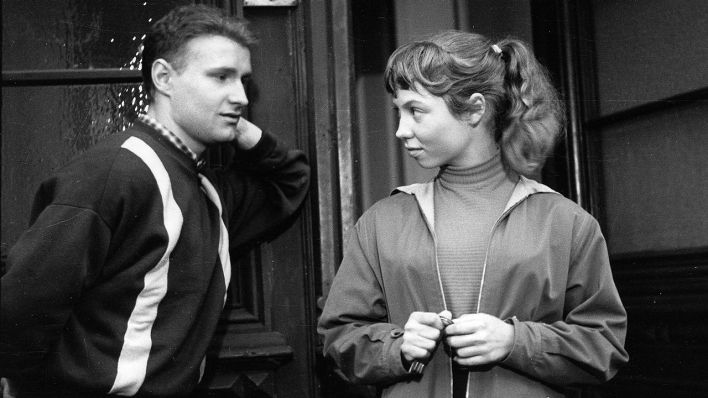 Das Kaninchen bin ich
Das Kaninchen bin ich
Erscheinungsdatum : DDR 1964/1965
Dauer : 118 min
Schwarz-Weiß
Regie : Kurt Maetzig
Schauspieler :
Angelika Waller (*1944)
Alfred Müller (*1926 †2010)
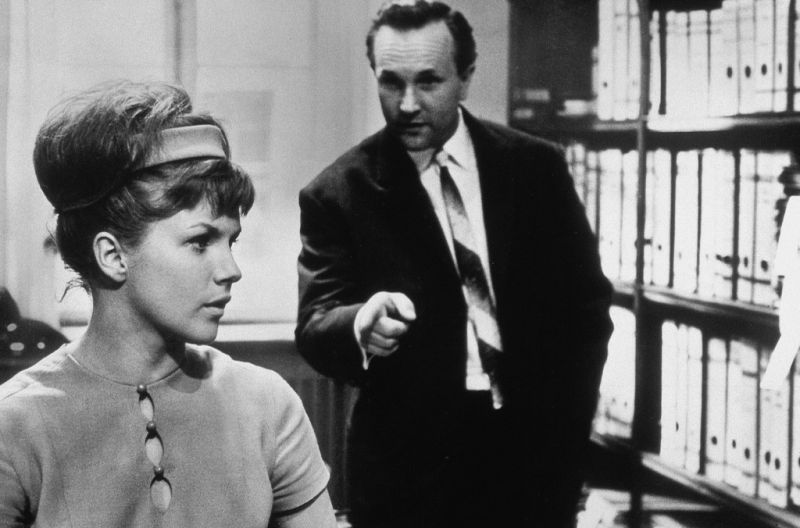 Spur der Steine
Spur der Steine
Erscheinungsdatum : DDR 1965/1966
Dauer : 139 min
Schwarz-Weiß
Regie : Frank Beyer
Schauspieler :
Manfred Krug (*1937)
Krystyna Stypulkowska (*1939)
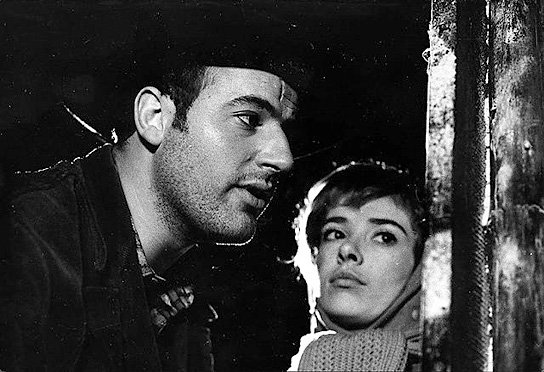 Die Schlüssel
Die Schlüssel
Erscheinungsdatum : DDR 1973/1974
Dauer : 97 min
Farbe
Regie : Egon Günther
Schauspieler :
Jutta Hoffmann (*1941)
Jaecki Schwarz (*1946)
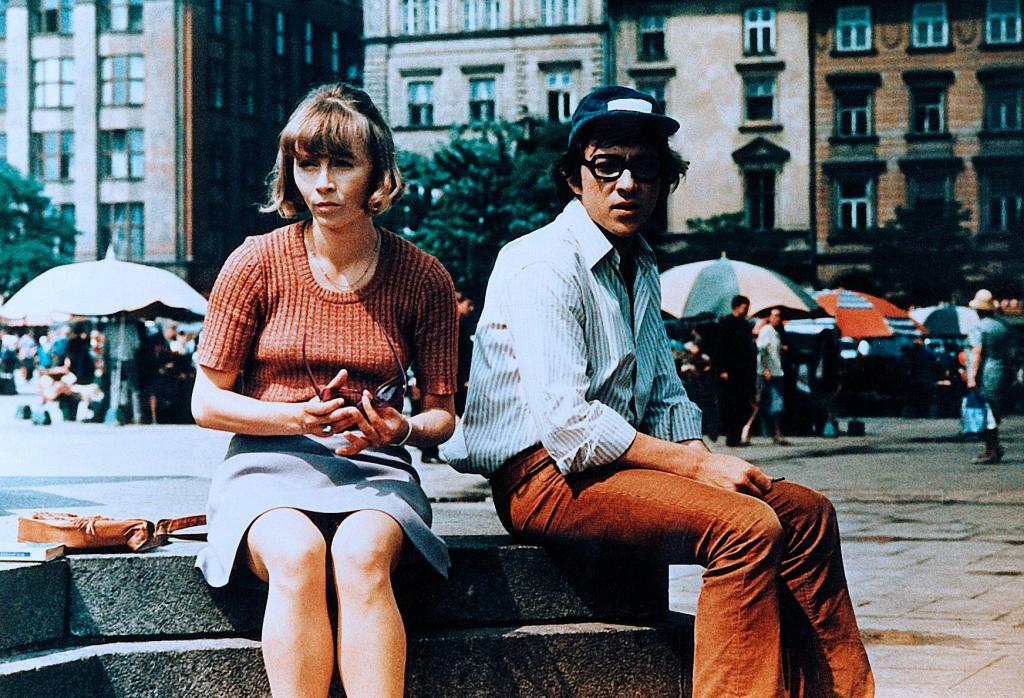 Die Legende von Paul und Paula
Die Legende von Paul und Paula
Erscheinungsdatum : DDR 1972/1973
Dauer : 105 min
Farbe
Regie : Heiner Carow
Schauspieler :
Angelica Domröse (*1941)
Winfried Glatzeder (*1945)
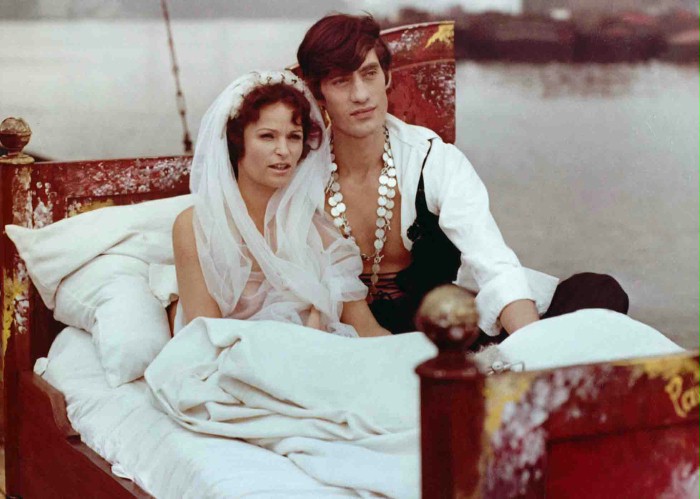 Solo Sunny
Solo Sunny
Erscheinungsdatum : DDR 1978-1980
Dauer : 102 min
Farbe
Regie : Konrad Wolf
Schauspieler :
Renate Krößner (*1945)
Alexander Lang (*1941)
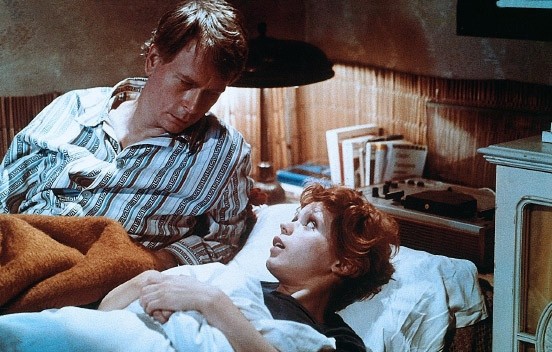 Jadup und Boel
Jadup und Boel
Erscheinungsdatum : DDR 1980/1981
Dauer :  103 min
Farbe
Regie : Rainer Simon
Schauspieler :
Kurt Böwe (*1929 †2000)
Katrin Knappe (*1954)
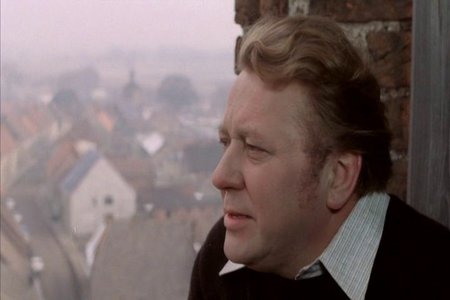 Sabine Kleist, 7 Jahre
Sabine Kleist, 7 Jahre
Erscheinungsdatum : DDR 1982
Dauer :  72 min
Farbe
Regie : Helmut Dziuba 
Schauspieler :
Petra Lämmel (*1974)
Simone von Zglinicki (*1951)
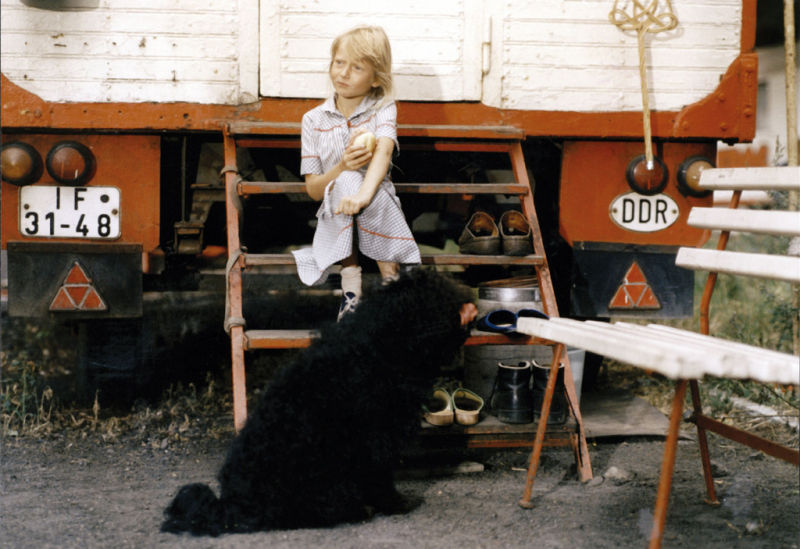 Filme zwischen Mauerfall und Wiedervereinigung
„Man muss zumindest versuchen zu beschreiben, was man nicht verändern kann.“
« ce qu'on n'est pas capable de changer, il faut au moins le décrire. »
R.W. Fassbinder
Die Architekten
Die Architekten
Erscheinungsdatum : DDR 1989/90 
Dauer : 107 min
Farbe
Regie : Peter Kahane
Schauspieler :
Kurt Naumann 
Rita Feldmeier (*1954)
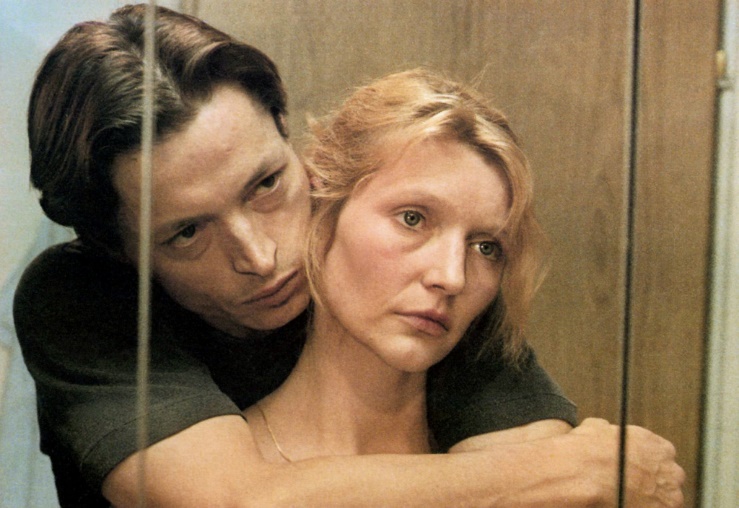 Letztes aus der DaDaeR
Letztes aus der Da Da eR
Erscheinungsdatum : DDR 1990
Dauer :  86 min
Farbe
Regie : Jörg Foth
Schauspieler :
Steffen Mensching (*1958)
Hans-Eckardt Wenzel (*1955)
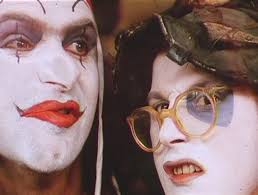 Der Tangospieler
Der Tangospieler
Erscheinungsdatum : DDR / Schweiz / BR Deutschland 1990/91
Dauer : 96 min
Farbe
Regie : Roland Gräf
Schauspieler :
Michael Gwisdek (*1942)
Corinna Harfouch (*1954)
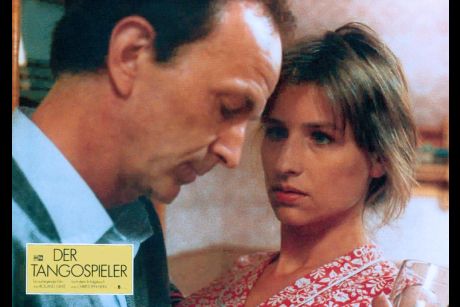 Filme nach der Wende
Der Verdacht
Erscheinungsdatum : D 1990/91
Dauer : 97  min
Farbe
Regie : Frank Beyer
Schauspieler :
Christiane Heinrich 
Nikolaus Gröbe (*1972)
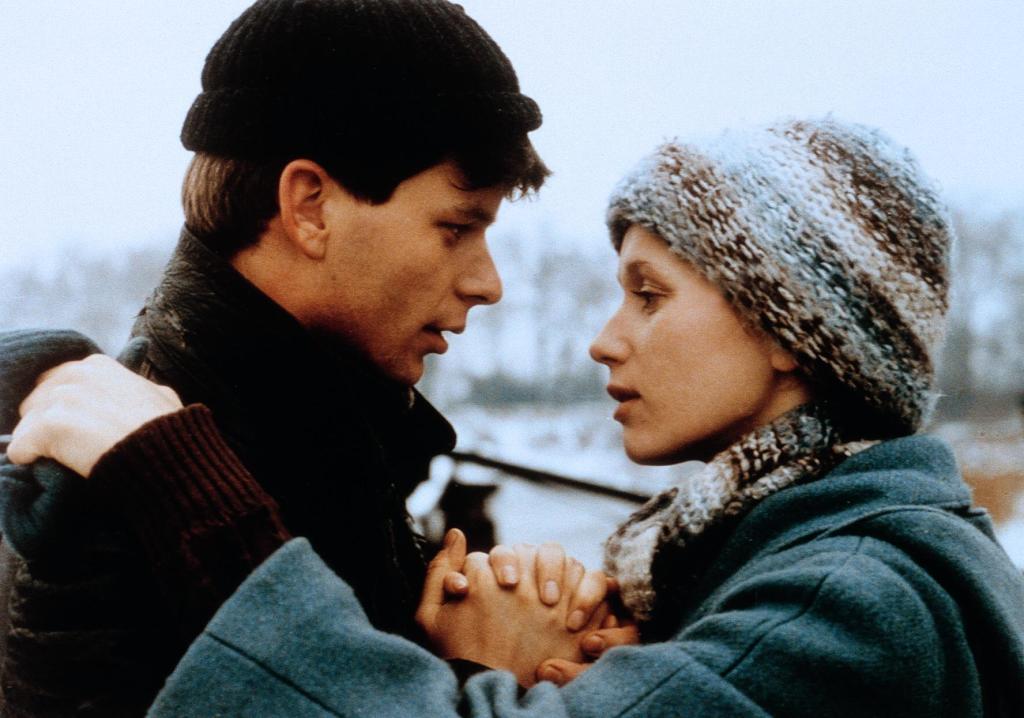 Go Trabi  go
Go Trabi go
Erscheinungsdatum : D 1991
Dauer : 96 min
Farbe
Regie : Peter Timm
Schauspieler :
Wolfgang Stumph (*1946)
Claudia Schmutzler (*1966)
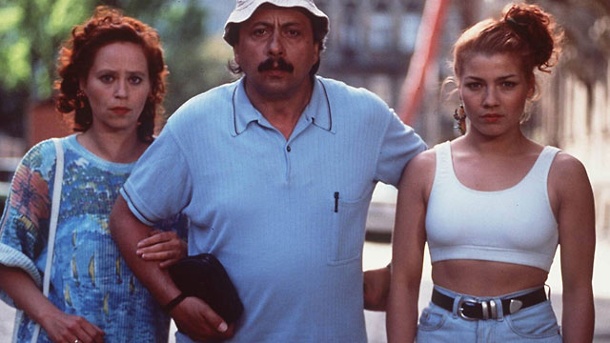 Burning life
Burning life
Erscheinungsdatum : D 1993/94
Dauer : 105 min
Farbe
Regie : Peter Welz
Schauspieler :
Anna Thalbach (*1973)
Maria Schrader (*1965)
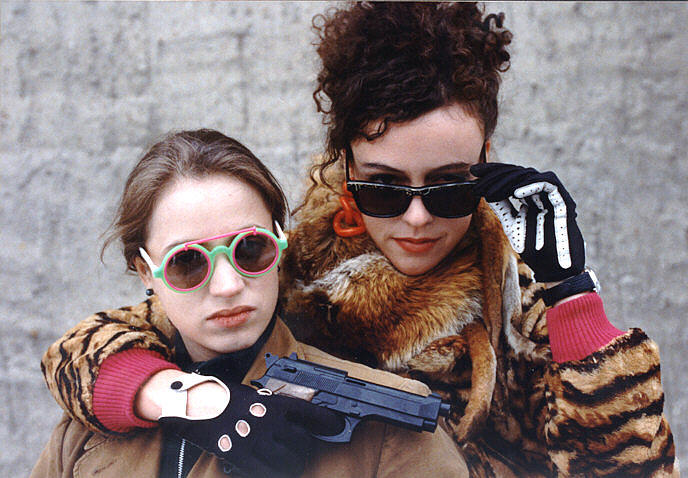 Das Versprechen
Das Versprechen
Erscheinungsdatum : D 1993/94
Dauer : 115 min
Farbe
Regie : Margarethe von Trotta
Schauspieler :
Corinna Harfouch (*1954)
Meret Becker (*1969)
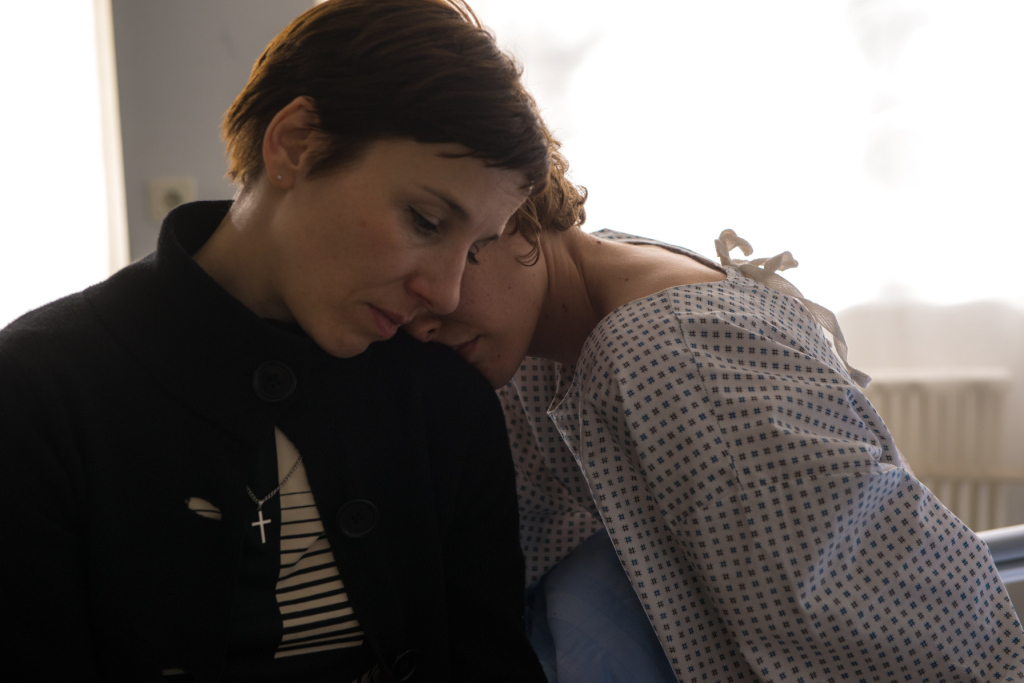 Sonnenallee
Sonnenallee
Erscheinungsdatum : D 1999
Dauer : 92 min
Farbe
Regie : Leander Haußmann
Schauspieler :
Alexander Scheer (*1976)
Alexander Beyer (*1973)
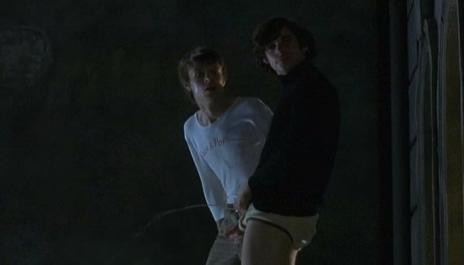 Sonnenallee: Trailer
Helden wie wir
Helden wie wir
Erscheinungsdatum : D 1999
Dauer : 98 min
Farbe
Regie : Sebastian Peterson
Schauspieler :
Daniel Borgwardt (*1974)
Xenia Snagowski (*1977)
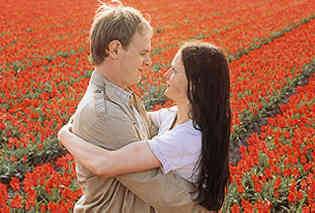 Die Stille nach dem Schuss
Die Stille nach dem Schuss
Erscheinungsdatum : D 2000
Dauer : 104 min
Farbe
Regie : Volker Schlöndorff
Schauspieler :
Nadja Uhl (*1972)
Alexander Beyer (*1973)
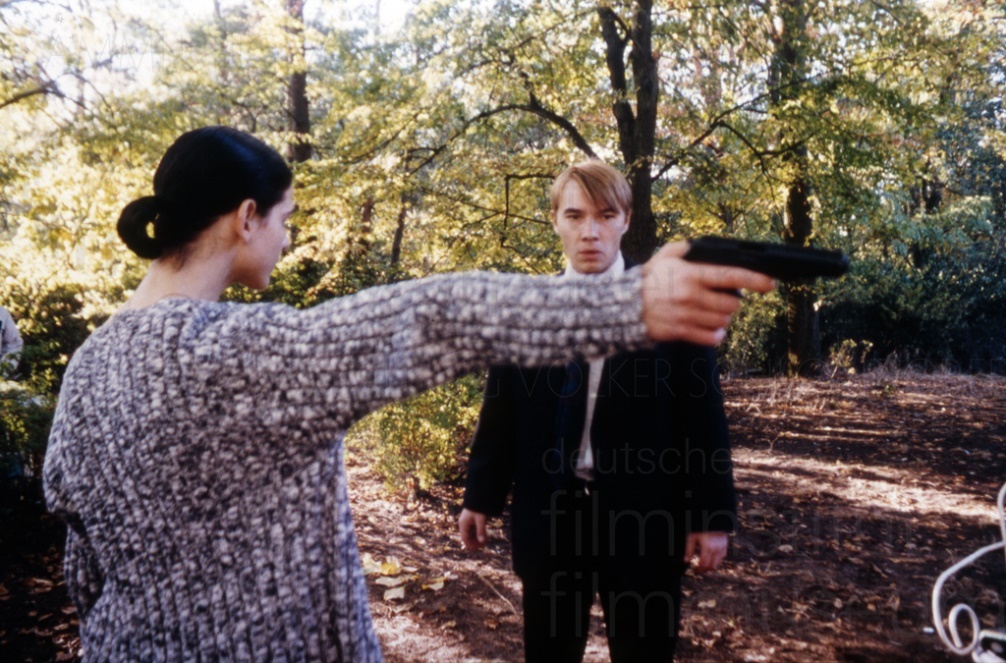 Der Zimmerspringbrunnen
Der Zimmerspringbrunnen
Erscheinungsdatum : D 2001
Dauer : 94 min
Farbe
Regie : Peter Timm
Schauspieler :
Götz Schubert (*1963)
Simone Solga (*1963)
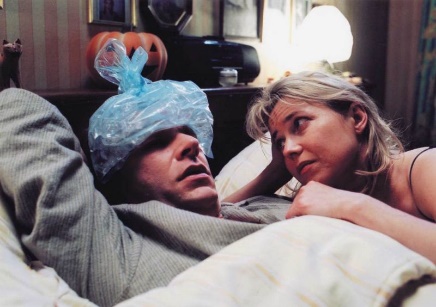 Good Bye Lenin
Good Bye Lenin
Erscheinungsdatum : D 2003
Dauer : 121 min
Farbe
Regie : Wolfgang Becker
Schauspieler :
Daniel Brühl (*1978)
Katrin Sass (*1956)
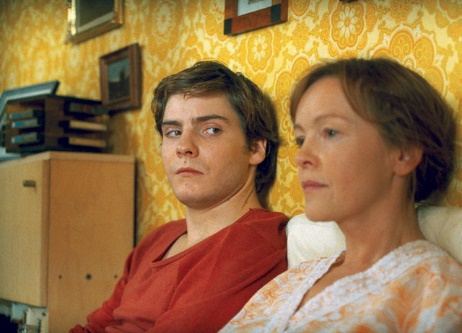 Goodbye Lenin: Filmszene
Der rote Kakadu
Der rote Kakadu
Erscheinungsdatum : D 2005
Dauer : 129 min
Farbe
Regie : Dominick Graf
Schauspieler :
Max Riemelt (*1984)
Jessica Schwarz (*1977)
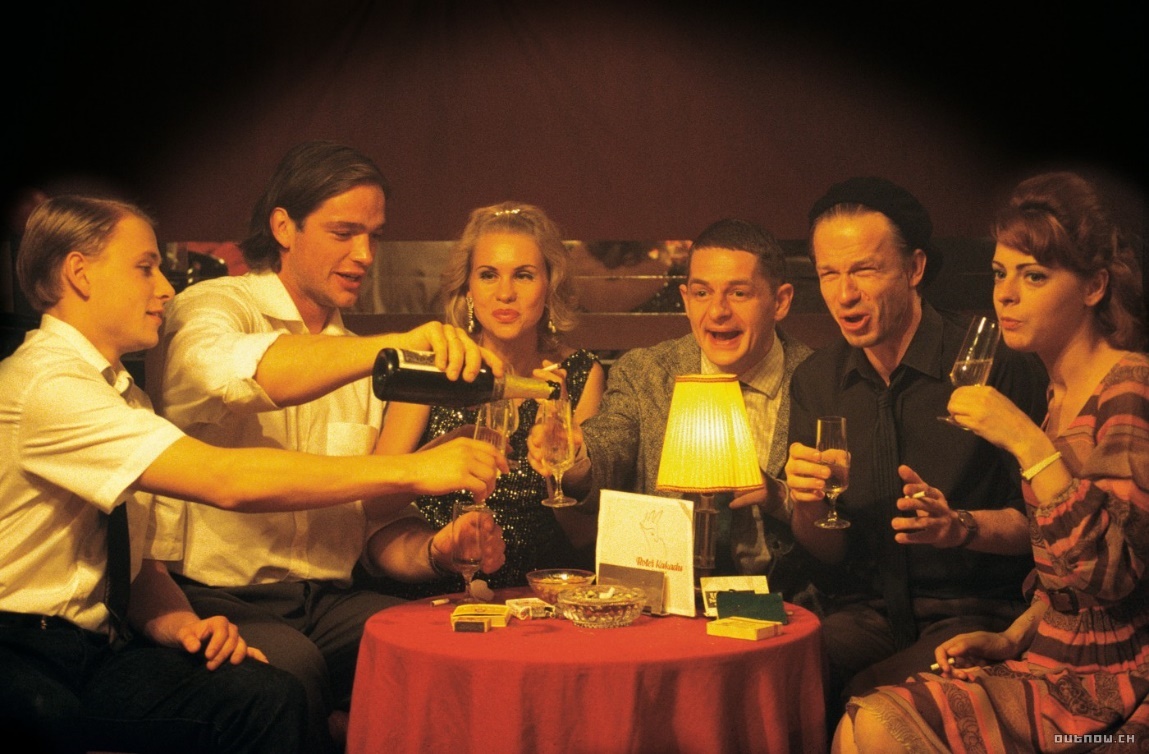 Das Leben der Anderen
Das Leben der Anderen
Erscheinungsdatum : D 2008
Dauer : 138 min
Farbe
Regie : Florian Henckel von Donnersmarck
Schauspieler :
Ulrich Mühe (1953-2007)
Sebastian Koch (*1962)
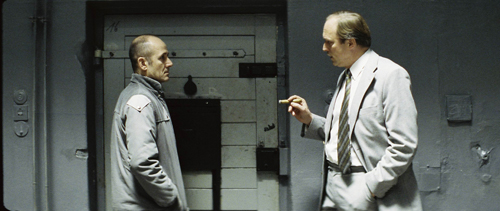 Barbara
Barbara
Erscheinungsdatum : D 2012
Dauer : 105 min
Farbe
Regie : Christian Petzold
Schauspieler :
Nina Hoss (*1975)
Ronald Zehrfeld (*1977)
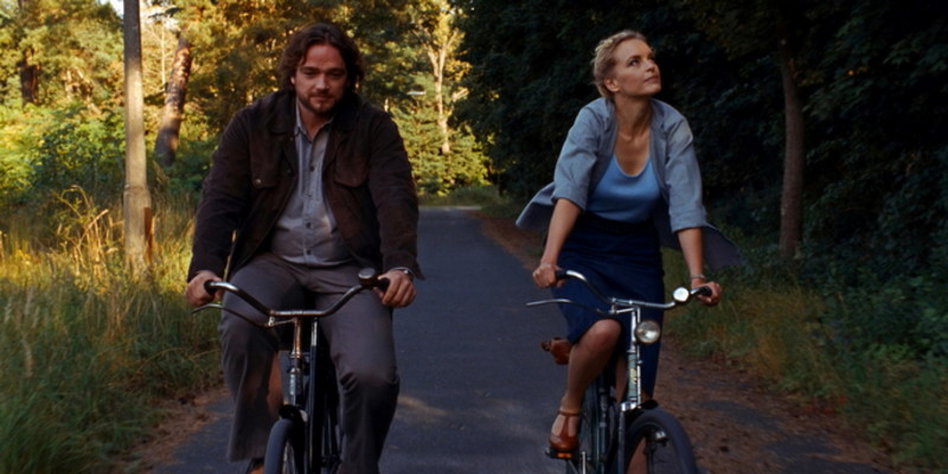 Westen
Westen
Erscheinungsdatum : D 2013
Dauer : 102 min
Farbe
Regie :  Christian Schwochow
Schauspieler :
Jördis Triebel (*1977)
Tristan Göbel (*2002)
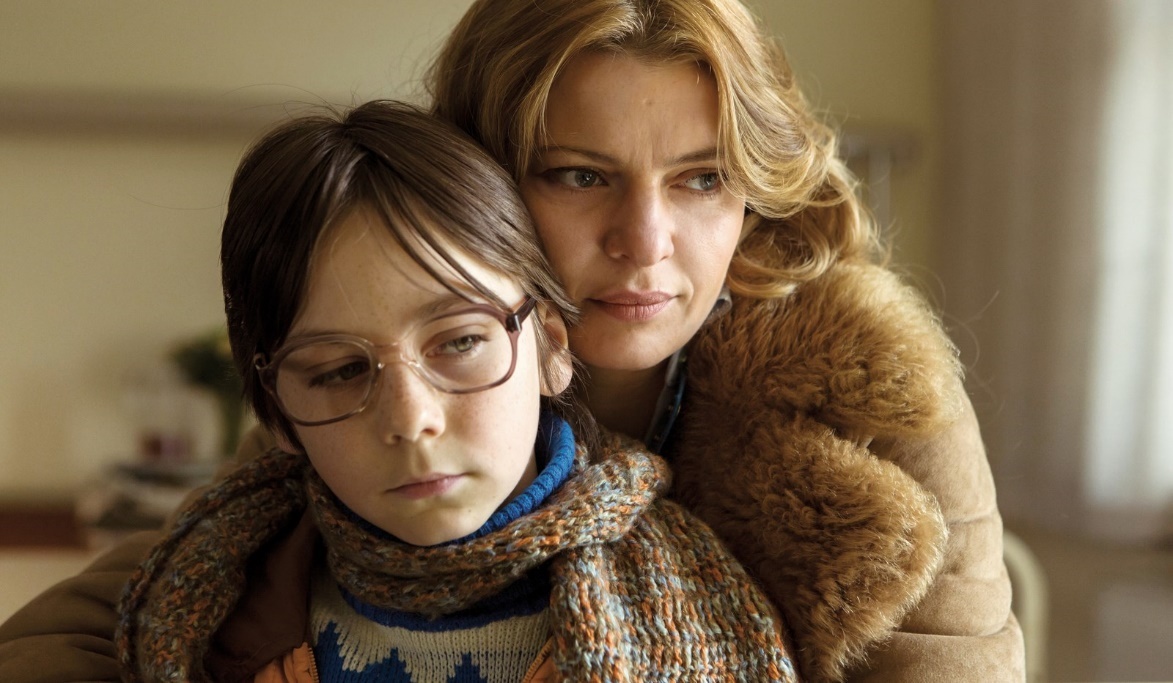 Westwind
Westwind
Erscheinungsdatum : D 2011
Dauer : 90 min
Farbe
Regie :  Robert Thalheim
Schauspieler :
Friederike Becht (*1986)
Luise Heyer (*1985)
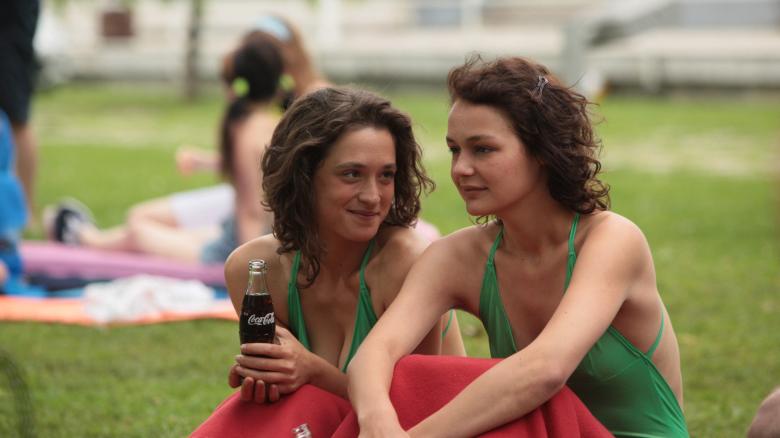 Westwind: Trailer
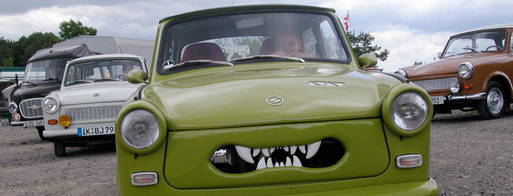 Wie war die Stimmung in der DDR? – Hielt sich in Grenzen!
Literaturangaben
Dossier 01/09: DDR-Vergangenheit und die Zeit nach der Wiedervereinigung im deutschen Film nach 1989 (  www.kinofenster.de )
Ralf Schenk: Die DDR im deutschen Film nach 1989( www.bpb.de )
Dagmar Schittly: DDR-Alltag im Film. Verbotene und zensierte Spielfilme der DEFA ( www.pbp.de )
Hans-Michael Bock: Film in der DDR. Die DEFA – Story ( www.filmportal.de )
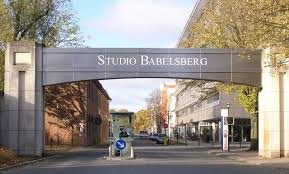 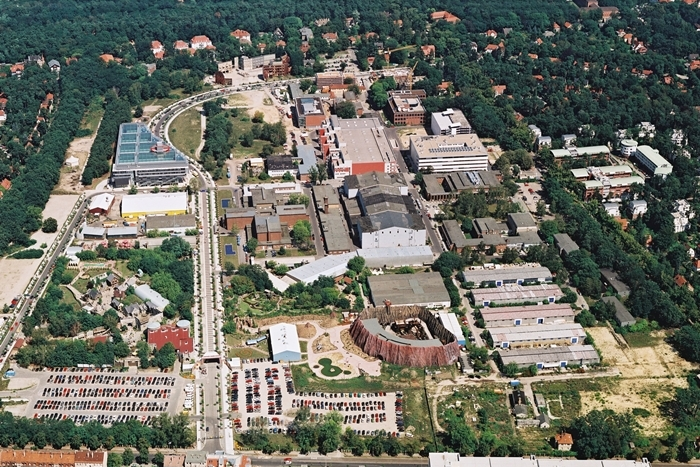 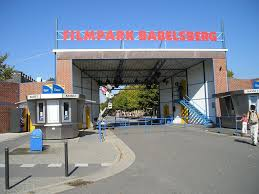